EPIA External Report
September 2024
Does not include referrals received as part of BHTRP Pilot
10/10/2024
1
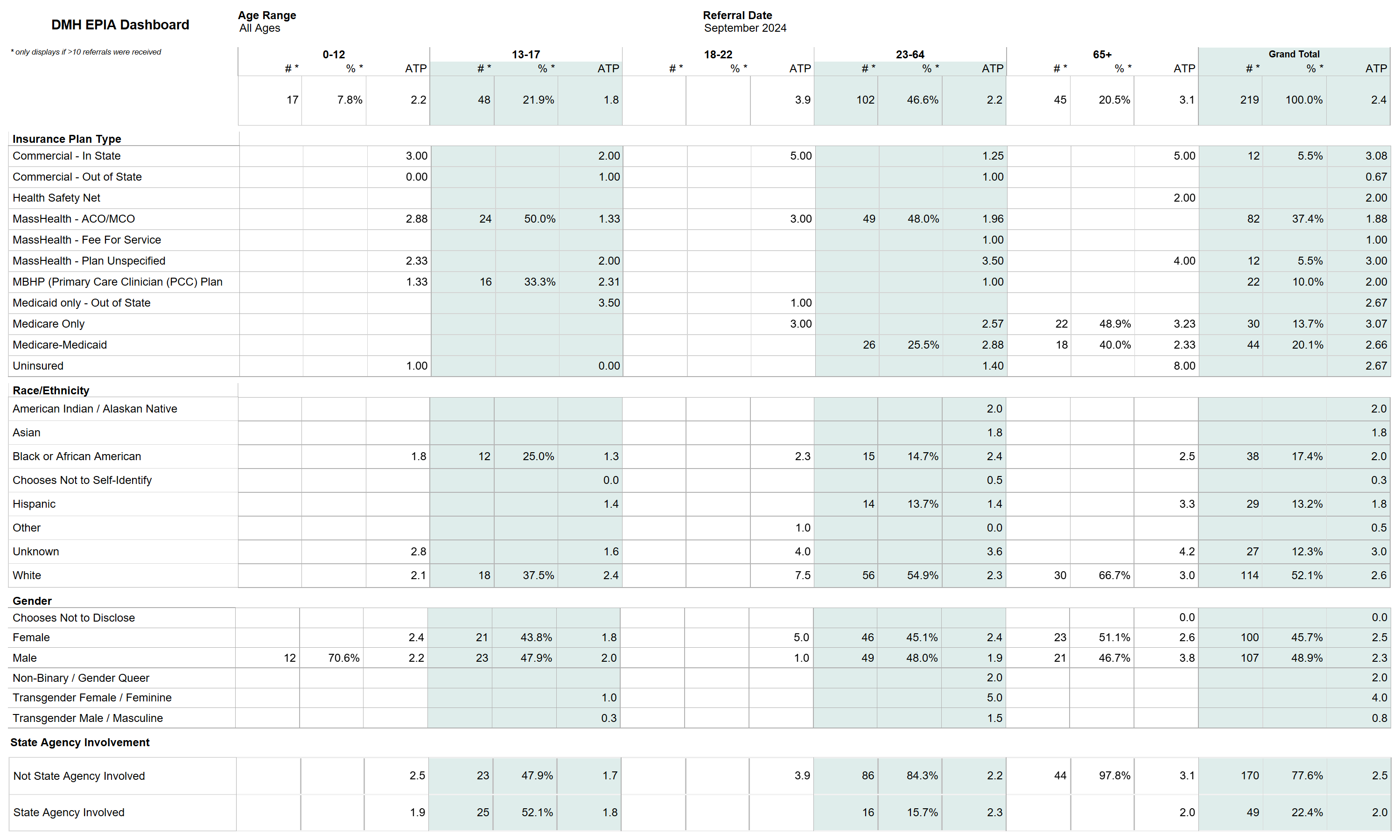 10/10/2024
2
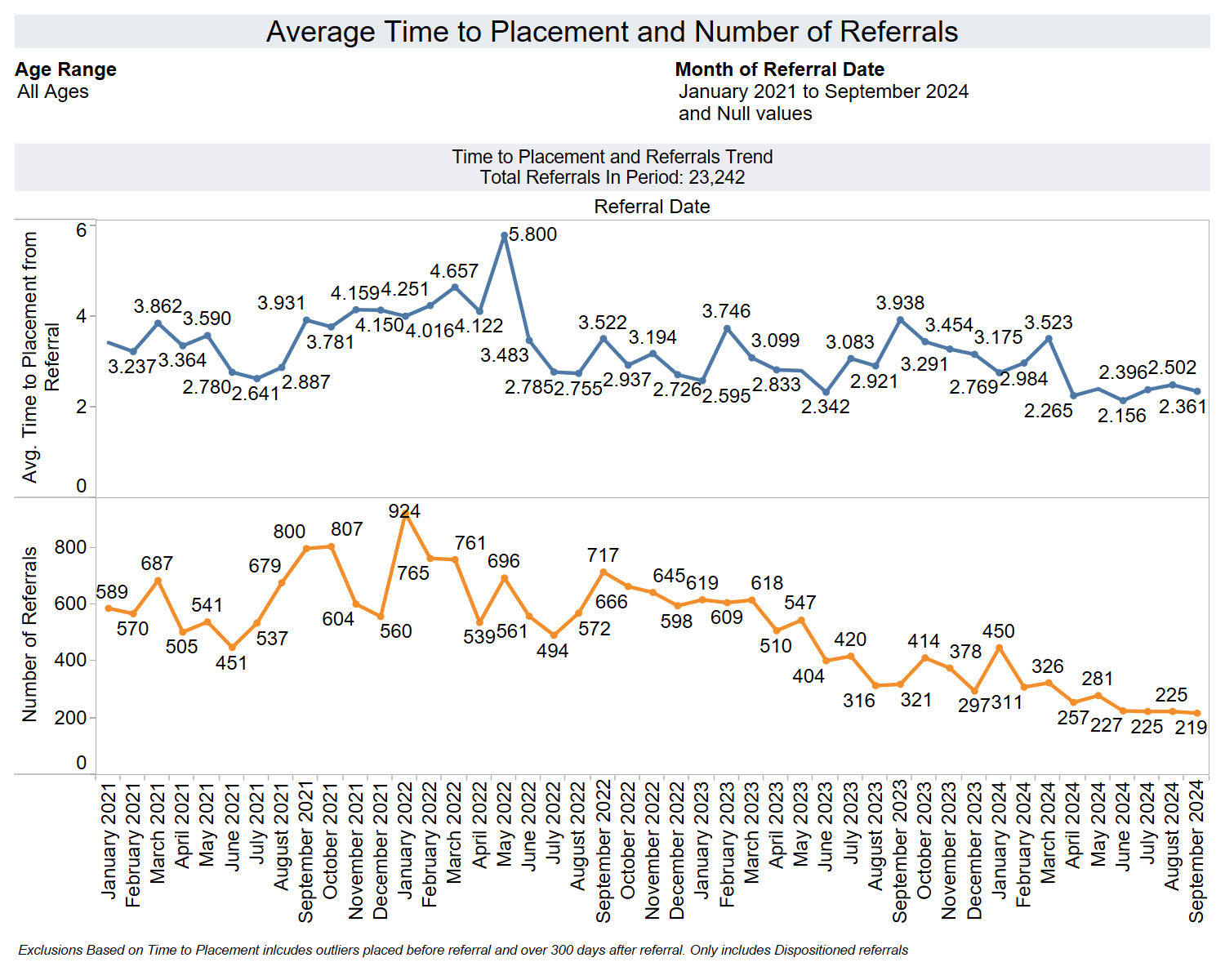 10/10/2024
3
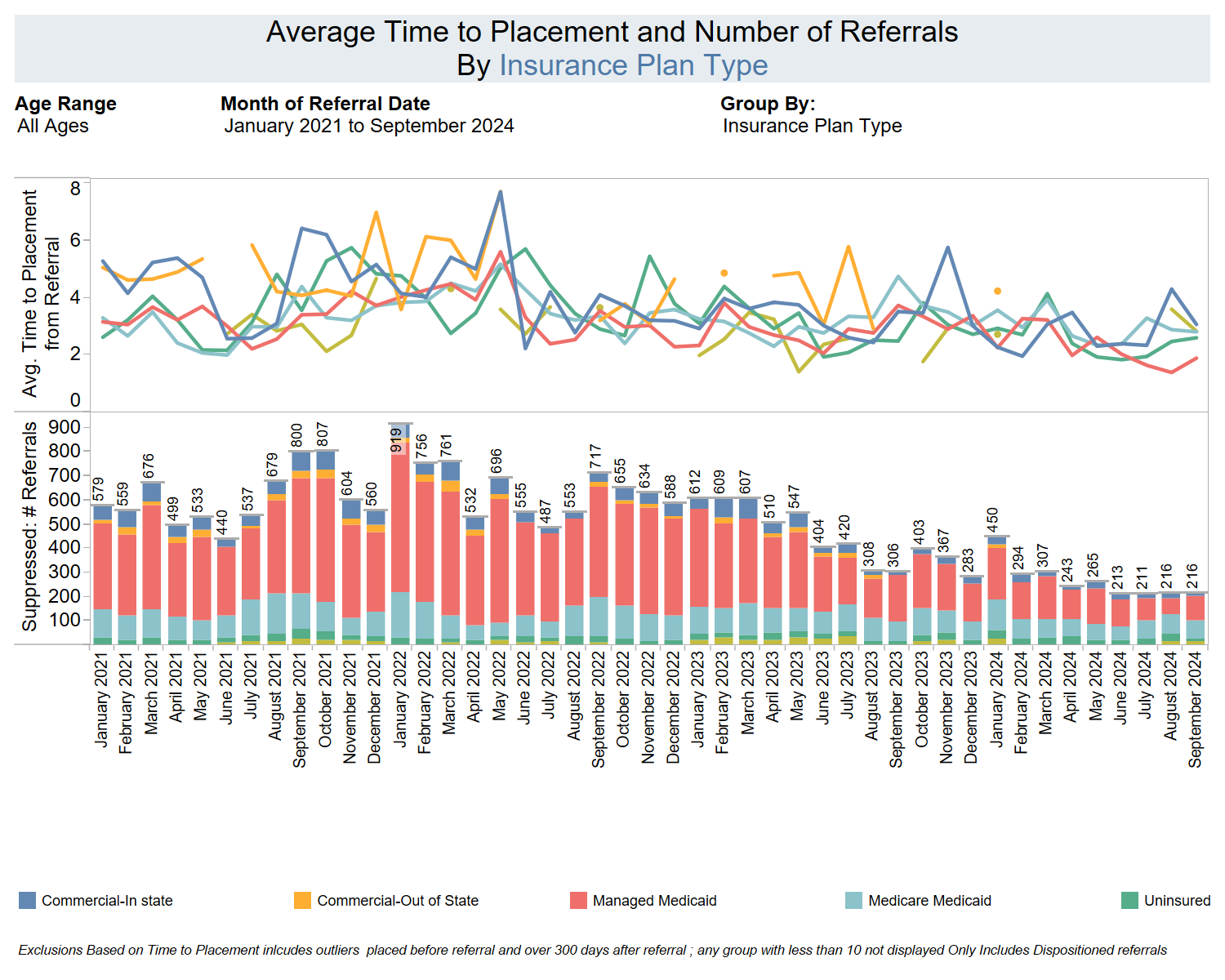 10/10/2024
4